Паспорт проекта  «Оптимизация процесса размещения новостей на сайте МБОУ «Звездненская СОШ»
Муниципальное бюджетное общеобразовательное учреждение «Звездненская средняя общеобразовательная школа» Кемеровского муниципального округа МБОУ «Звездненская СОШ».
 Границы процесса: Начало процесса: от момента поручения руководителя о составлении новостной информации.
Конец процесса:  до момента размещение новостной информации на сайте образовательного учреждения
Дата начала  проекта:01.11.2020
Дата окончания проекта:01.02.2021
Общая информация
1Временные потери при согласовании текста новостей.
2. Отсутствие требований  к оформлению текстовой информации
2. Необходимость  своевременного размещение  новостей на сайте о событиях в учреждении.
Обоснование выбора процесса
Цели проекта:
сократить временные затраты при подготовке и размещения новостной информации на сайте образовательного  учреждения
Эффекты проекта
Для  организации . 1.Передача новостей в  соответствии с требованиями.
2. Разработка чек-листов для подготовки новостной  информации.
3. Размещение актуальных новостей без задержки
Для сотрудников: Экономия времени.
1
Команда проекта
Руководство проектом
Заказчик проекта
Руководитель проекта
Булдыгин Александр Юрьевич
Директор
Степанова-Чернова Анна Юрьевна
Заместитель директора по воспитательной работе
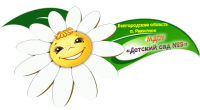 Рабочая группа проекта
Сафронова Елена Викторовна
делопроизводитель
Сусликов Николай Юрьевич
Заместитель директора по БОП
Генинг Анна Ивановна
Учитель русского языка и литературы
2
Карта текущего состояния процесса«Оптимизация процесса размещения новостей на сайте МБОУ «Звездненская СОШ»
1
2
3
ШАГ 1
ШАГ 2
ШАГ 3
ШАГ 4
ВХОД
2
2
ШАГ 5
ШАГ 6
ШАГ 7
ШАГ 8
Условные обозначения
4
1
5
ШАГ 9
ШАГ 10
ВЫХОД
2
2
3
4
5
ВПП (время протекания процесса)  –117мин. - 205 мин.
3
ВВЕДЕНИЕ В ПРЕДМЕТНУЮ ОБЛАСТЬ(ОПИСАНИЕ СИТУАЦИИ «КАК ЕСТЬ»)
Пирамида проблем
Федеральный 
Уровень 

Муниципальный 
уровень


Уровень образовательной организации
1
Не выявлены
2
3
Не выявлены
4
5
5
1
2
3
4
5.
Анализ проблем
5.
Карта целевого состояния процесса«Оптимизация процесса размещения новостей на сайте МДОУ «Детский сад №3»
ШАГ 1
ШАГ 2
ШАГ 3
ШАГ 4
ВХОД
ШАГ 5
ШАГ 6
ШАГ 7
ШАГ 8
ШАГ 9
ШАГ 10
ВЫХОД
ВПП (время протекания процесса)  – 90 мин. - 140 мин. Экономия времени: 68%-41%
6
ПРИМЕР
Достигнутые результаты (было и стало)
Факторы успеха
Организовали:

Самопроверку подготовленной информацию для сайта через использование чек листов при подготовке новостной информации по итогам проведения спортивных, музыкальных и официальных мероприятиях в ОУ .
Своевременное размещение новостей на сайте без опозданий.
Повысилось качество новостной информации размещенной на сайте.
Сформировалась команда единомышленников:

Внедряются улучшения по освещению деятельности образовательного учреждения в сети Интернет.

Улучшился внутренний психологический микроклимат в общеобразовательном учреждении
Устранили потери времени в процессе:  

согласования содержания текста новостей.
7
Достигнутые результаты (было и стало)
Результаты проекта
БЫЛО
СТАЛО
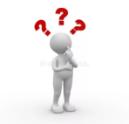 Разработаны чек-листы для подготовки новостей различного содержания: спортивные, музыкальные и официальные новости
Отсутствовал единый стиль оформления новостной информации
БЫЛО
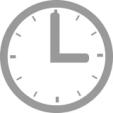 СТАЛО
Новости размещаются во время без опозданий и задержки
Не своевременное размещение информации на сайте
8
Достигнутые результаты
ЭФФЕКТ 




Сокращение временных затрат при размещении информации 
на сайте ОУ


Разработан единый электронный стиль оформления новостей на сайте разного содержания учреждения
-37%
80 мин.
t протекания процесса